Generalità
Laboratorio Arduino
Accendere un LED
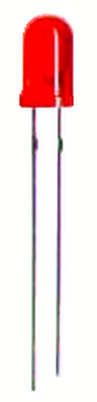 Anodo (+)
Catodo (-)
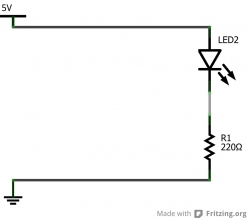 Codice colore delle Resistenze
Esempi:

Rosso _ Rosso – Nero- Nero  + (Marrone)  = 220 ohm
Marrone – Nero – Nero – Marrone + (Marrone) = 1 Kohm
Marrone – Nero- Nero – Rosso  + (Marropne) = 10 Kohm
Marrone – Nero – Nero – Arancio + (Marrone) = 100 Kohm
Breadboard - Collegamenti
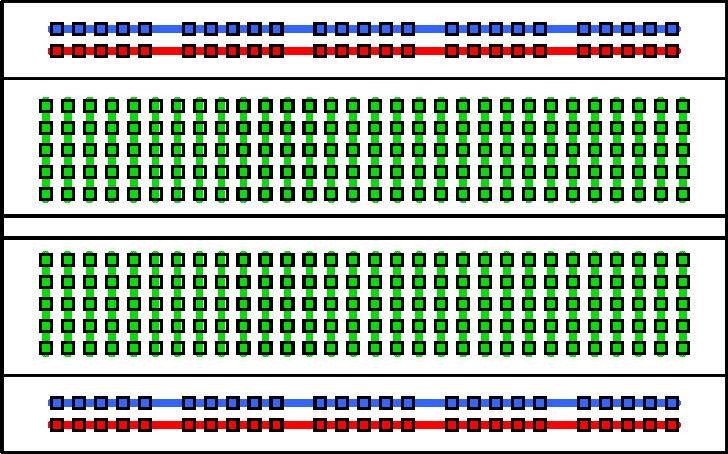 ARDUINO
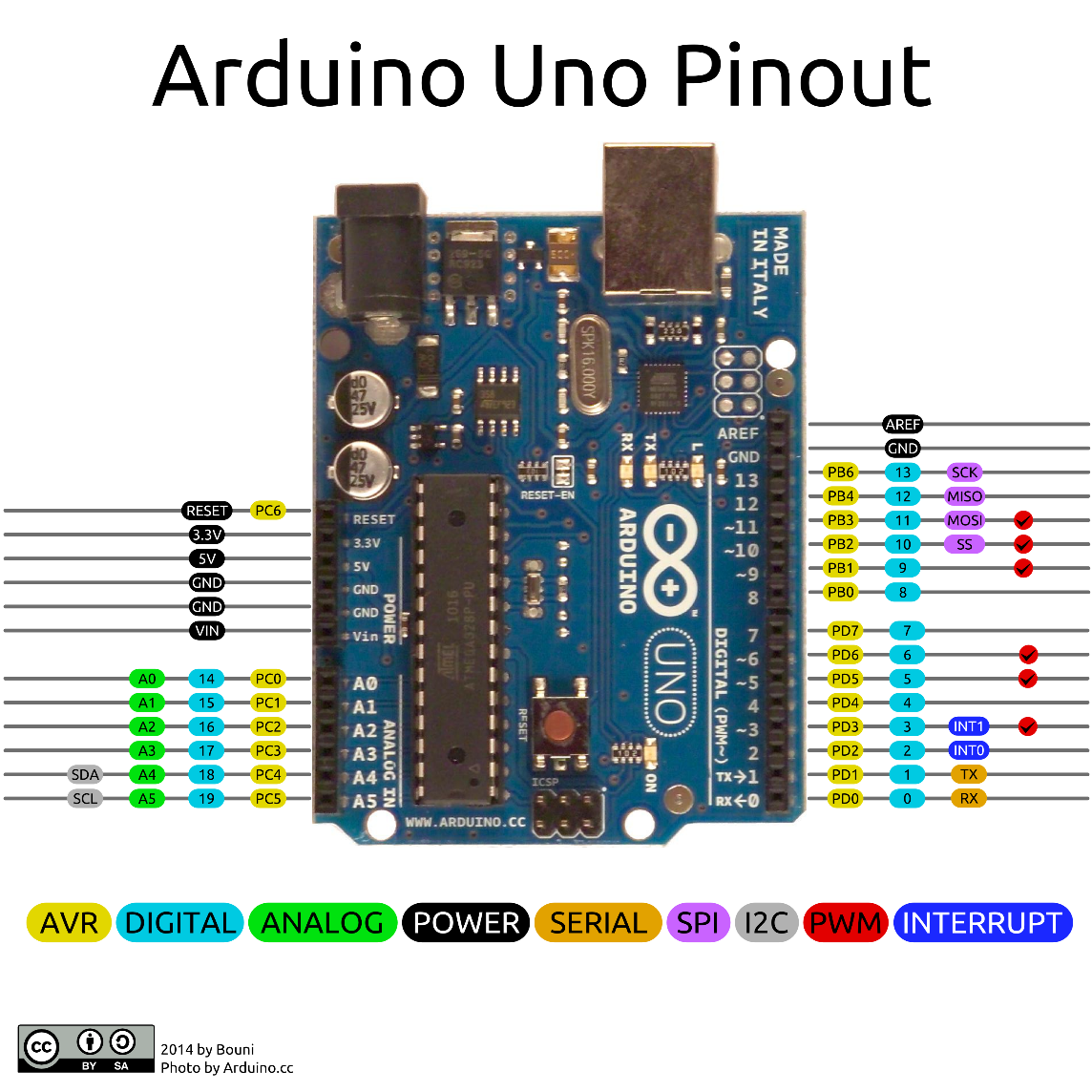 Sistema di controllo basato su Microcontrollore (ATmega328)
14 PIN dedicati a I/O digitale (6 configurabili in PWM)
6 ingressi analogici
Alcuni PIN possono essere dedicati a funzioni particolari
Collegamento con Arduino
Collegamento diretto: 
Collegare l’anodo (+) del LED a 5 V
Collegare la resistenza a GND
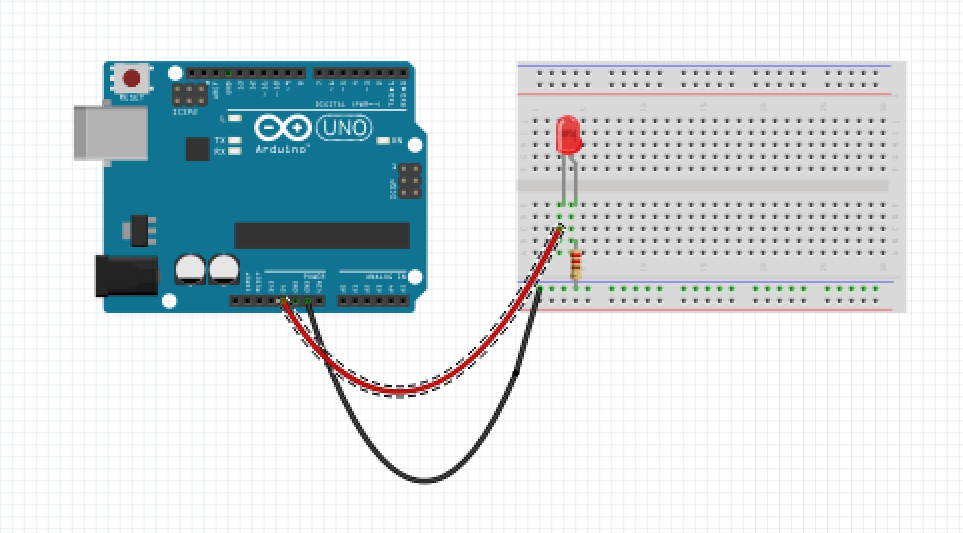 Collegamento con Arduino
Collegamento controllato da ARDUINO: 
Collegare l’anodo (+) del LED a P13
Collegare la resistenza a GND
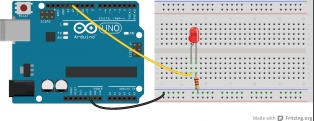 Come far lampeggiare il LED
const int LED = 12; // LED connected to digital pin 12
void setup()
{
  pinMode(LED, OUTPUT);    // sets the digital pin as output
}

void loop()
{
  digitalWrite(LED, HIGH);   // turns the LED on
  delay(1000);               // waits for a second
  digitalWrite(LED, LOW);    // turns the LED off
  delay(1000);               // waits for a second
}
Usiamo i pulsanti
Connessioni dei pulsanti
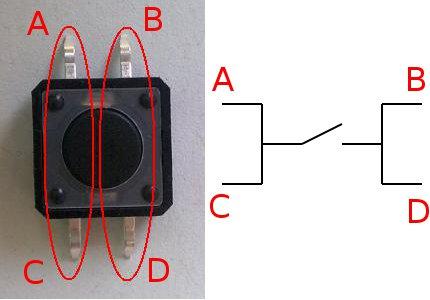 Come generare un segnale digitale
Come generare un segnale HIGH/LOW tramite un pulsante ?
Introduciamo una resistenza (pulldown)
Quando il pulsante è premuto latensione sul PIN sarà 5V
Quando il pulsante è rilasciatola tensione sarà 0V (GND)
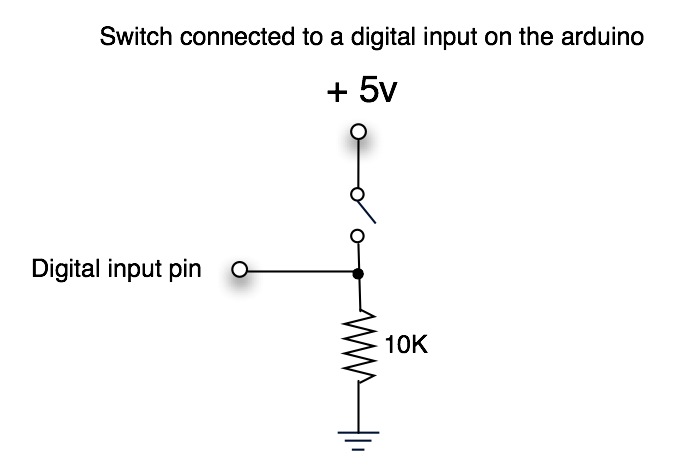 Esempio di collegamento
LED: Pin OUT=P9
BUTTON: Pin IN = P7
Il LED si accende se il pulsante è premuto
const int LED = 9;
const int BUTTON = 7;
int stato;

void setup() {
pinMode(LED, OUTPUT);
pinMode(BUTTON, INPUT);
}

void loop() {
  stato=digitalRead(BUTTON);
  if (stato==1) {digitalWrite(LED, HIGH);}
  else {digitalWrite(LED, LOW);}
}
Funzione bistabile
Come modificare il codice precedente per far si che
Premendo una volta il led si accenda
Premendo una seconda il led si spenga
….

In pratica si deve riconoscere la transizione dello stato invece che lo stato stesso
Funzione bistabile
…
int stato_attuale,stato_passato;
int luce;

void setup() {
…
luce=0;
}
void loop() {
  stato_attuale=digitalRead(BUTTON);
  if ((stato_attuale-stato_passato)==1) {luce=1-luce;}
  digitalWrite(LED, luce);
  stato_passato=stato_attuale;
}
Rimbalzi
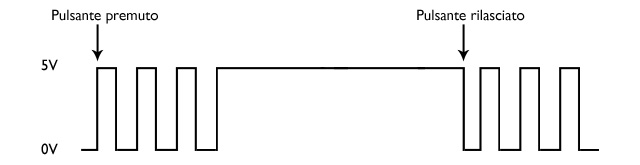 0
0
0
0
Può capitare che per “rimbalzi” meccanici il Sistema rilevi più transizioni durante la medesima pressione
Come implementare un Sistema “anti-rimbalzo” ?
IDEA: ad esempio introducendo un ritardo nel ciclo !	
Si fa passare un po’ di tempo tra una rilevazione e la successive!
Questo non sia troppo breve (altrimenti non ha effetto)
E non sia troppo lungo (altrimenti non rileva pressioni in rapida successione del pulsante
Un valore “onesto” può essere 1/10 sec
Macchina a stati finiti (FSM)
Nel caso precedente esitevano 2 stati (luce ON e luce OFF)
Come modificare il codice per ottenere ad esempio 3 stati ?
Premo il pulsante una volta: la luce si accende
Premo una seconda volta: la luce lampeggia
Premo una terza volta: la luce si spegne
Tre stati (acceso- lampeggio-spento)
const int LED = 9;
const int BUTTON = 7;
int pulsante_attuale,pulsante_passato,stato,luce1,luce2;

void setup() {
pinMode(LED, OUTPUT);
pinMode(BUTTON, INPUT);
stato=0;
}

void loop() {
  pulsante_attuale=digitalRead(BUTTON);
  if ((pulsante_attuale-pulsante_passato)==1) stato=stato+1;
  if (stato==3) stato=0;
  
  if (stato==0) {luce1=0;luce2=0;}
  if (stato==1) {luce1=1;luce2=0;}
  if (stato==2) {luce1=1;luce2=1;}
 
  
  digitalWrite(LED, luce1);   
  delay(10);               
  digitalWrite(LED, luce2);    
  delay(100);              
  
  pulsante_passato=pulsante_attuale;
  
}
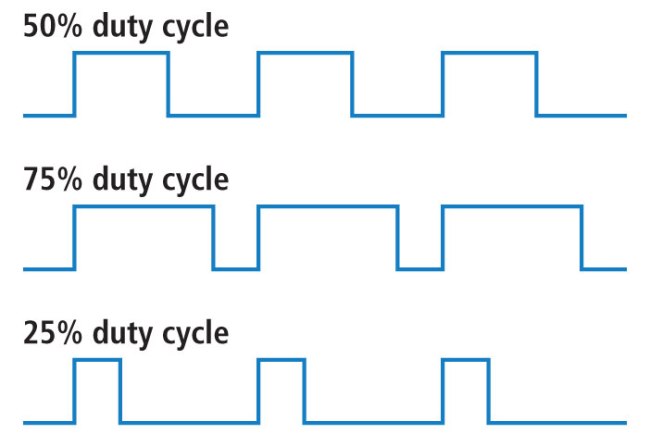 Duty cycle
Nel caso precedente modifichiamo i ritardi e riducendoli di un fattore 10: Cosa accade ? 
In verità il led sta lampeggiando, ma ad una frequenza così elevate che l’occhio non la percepisce
Modificando il “duty cycle” ovvero il rapporto tra il tempo di accensione ed il tempo di spegnimento si può modificare la luminosità del led.
Codifica PWM (Pulse Width Modulation)
Diverse ampiezze vengono codificate con un duty cycle proporzionale
L’ambiente Arduino lo tutto ciò  fa automaticamente con la funzione  Analogwrite (solo per i pin “~”)
Il valore in ingresso va da 0 (spento)  a 255 (acceso)





Modifichiamo il codice precedente per accendere il LED a diverse intensità sfruttando questa funzione

Nota: si possono modificare le proprietà del PWM agendo sui registri interni del Controllore
ES:
analogWrite(LED, 128)
Tre stati (acceso-debole-spento)
const int LED = 9;
const int BUTTON = 7;
int pulsante_attuale,pulsante_passato,stato,luce;

void setup() {
pinMode(LED, OUTPUT);
pinMode(BUTTON, INPUT);
stato=0;
}

void loop() {
  pulsante_attuale=digitalRead(BUTTON);
  if ((pulsante_attuale-pulsante_passato)==1) stato=stato+1;
  if (stato==3) stato=0;
  
  if (stato==0) {luce=0;}
  if (stato==1) {luce=64;}
  if (stato==2) {luce=255;}
 
  analogWrite(LED,luce);     
  pulsante_passato=pulsante_attuale;
  
}
Ingresso analogico
Similmente è possibile leggere un ingresso  analogico
Si devono utilizzare i piedini dedicati (A0-A7) 
Nota:
L’ingresso analogico è un vero segnale a livelli
L’uscita anlogica viene “emulata” attraverso la codifica PWM
Uso del “console monitor”
E’ possibile per Arduino scrivere stringhe di caratteri
Utilizza un particolare protocollo seriale (RS232) che fa riferimento a due segnali TX e RX (collocate sui pin 0 e 1)
La scheda è predisposta per collegarsi a tali segnali e portarli attraverso la connessione USB al PC
Tali dati possono essere visualizzati attraverso il Monitor(Tool > Serial Monitor)
void setup()
{
  Serial.begin(9600); // inizializzazione          
}

void loop()
{
  Serial.println(val);  // visualizzazione          
}
Lettura della luminosità
Lettura di un segnale analogico e visualizzazione dei dati su monitor
Si realizzi un partitore resistivo tra la fotoresistenza ed una resistenza fissa da 1Kohm
Buio : fotores = 7000 ohm   V= 0.87 Vmax
Luce intense : fotores = 200 ohm  V = 0.17 Vmax
int analogPin = 0;                         
int val = 0;          

void setup()
{
  Serial.begin(9600);          
}

void loop()
{
  val = analogRead(analogPin);    
  Serial.println(val);            
}
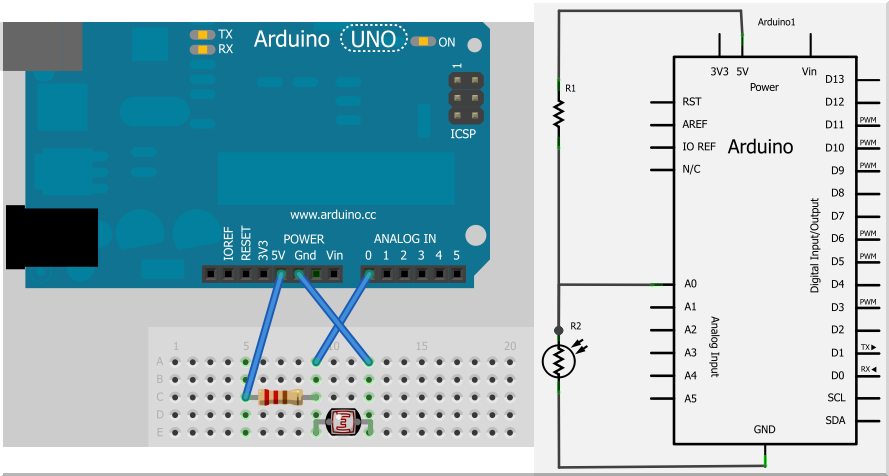 Processing
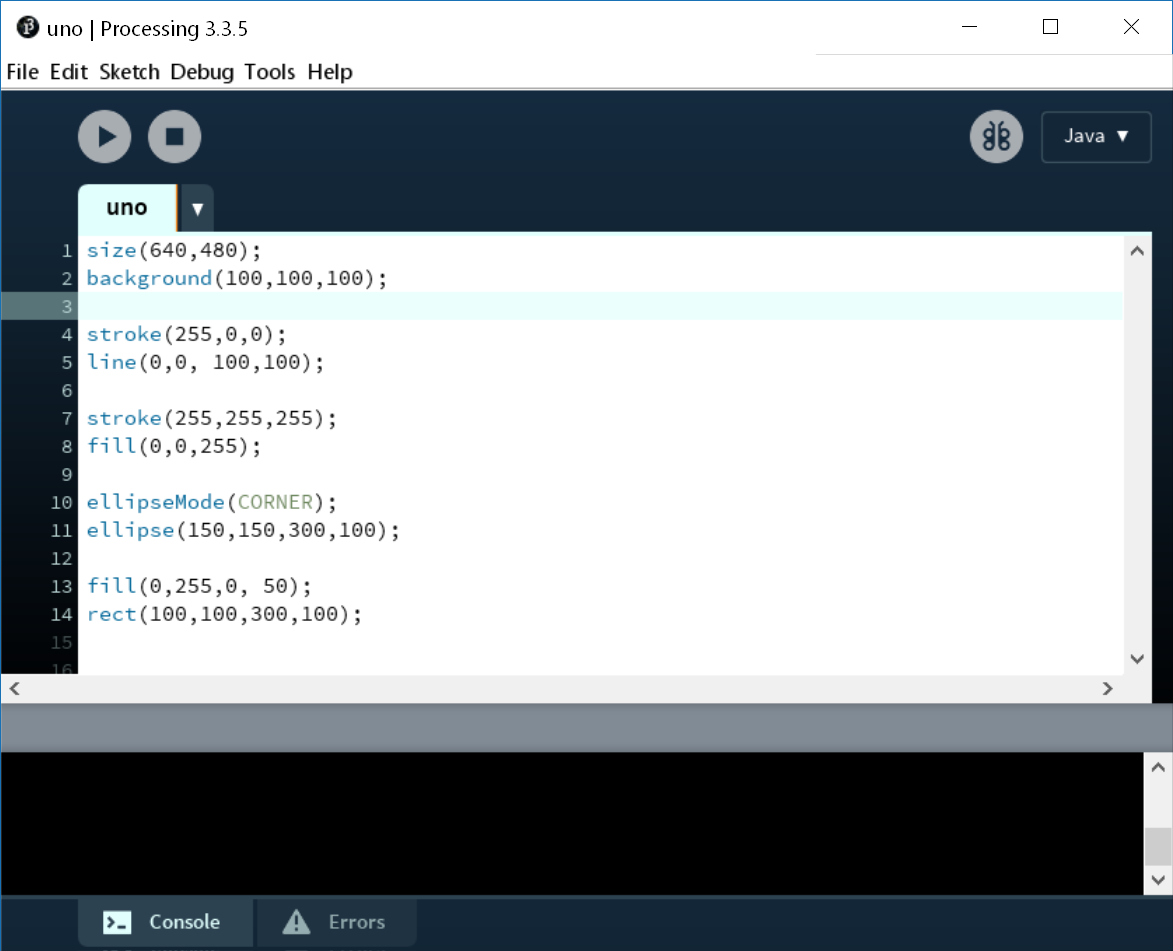 E’ un ambiente di sviluppo simile ad Arduino
Presenta funzioni grafiche evolute e facili da richiamare
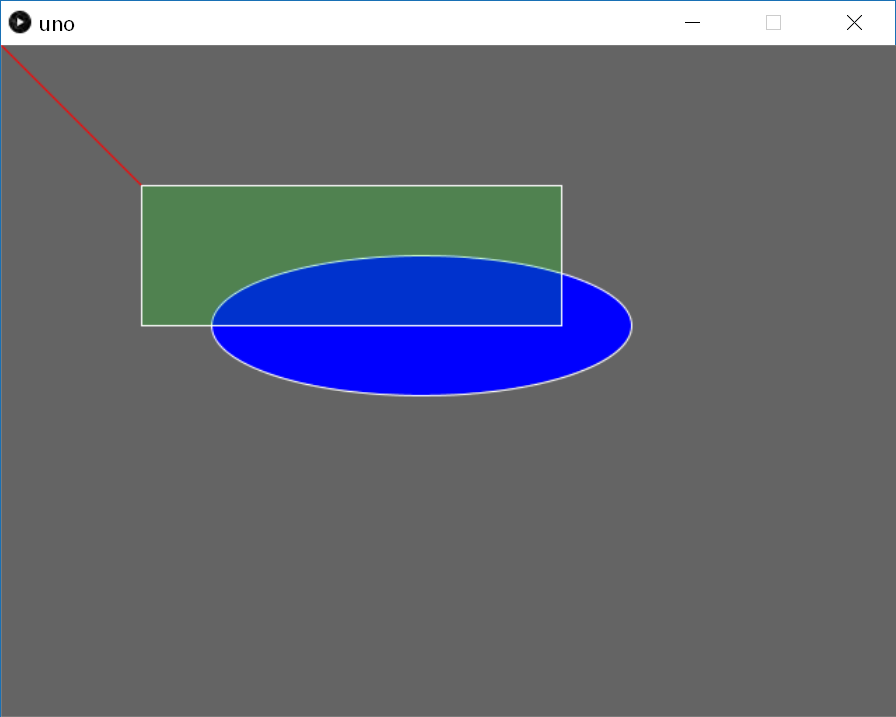 Processing (esempio dinamico)
Funzioni setup{} e draw {}

Funzioni legate allo stato del Mouse

Funzione per disegnare (o meno) il background
Facciamo dialogare Arduino e Processing
Arduino scrive sulla porta seriale
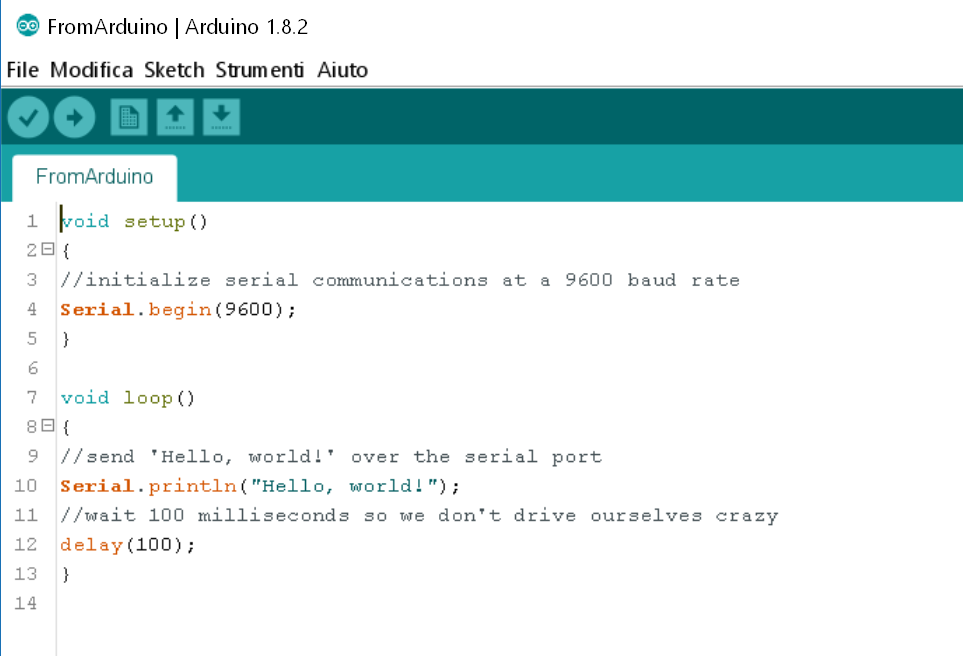 Processing legge e stampa
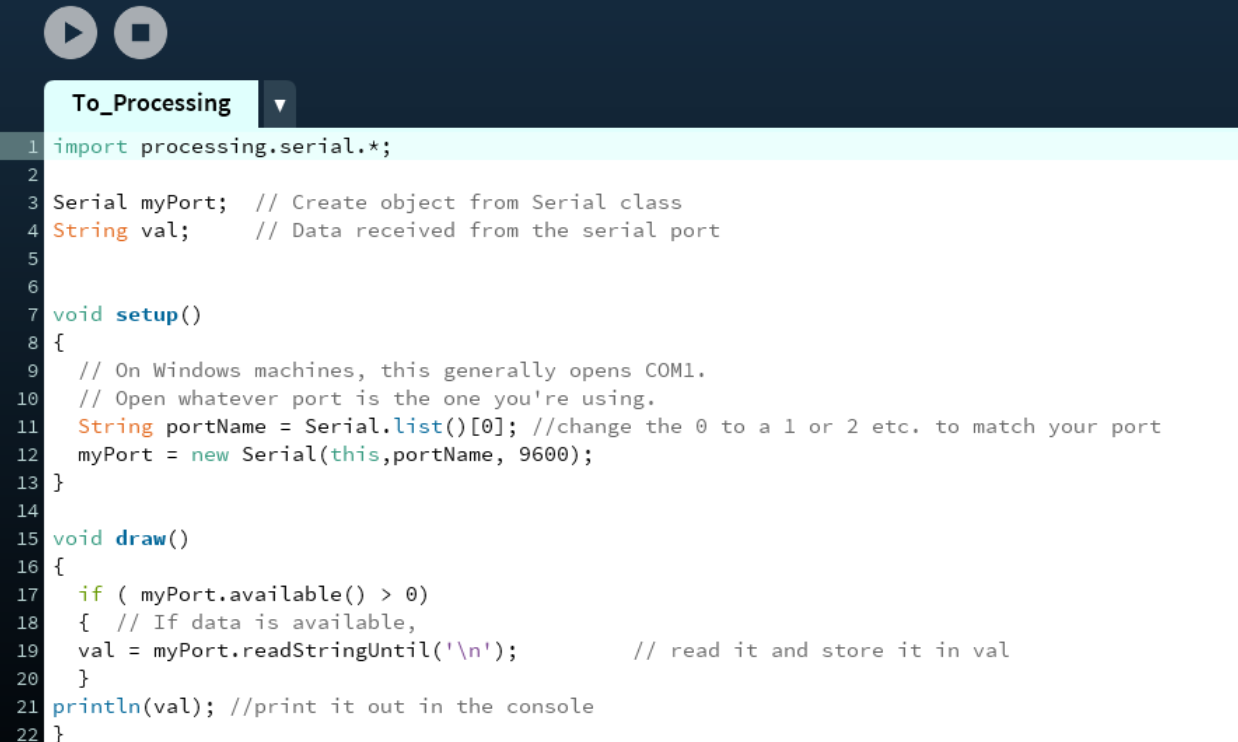 Da Processing ad Arduino
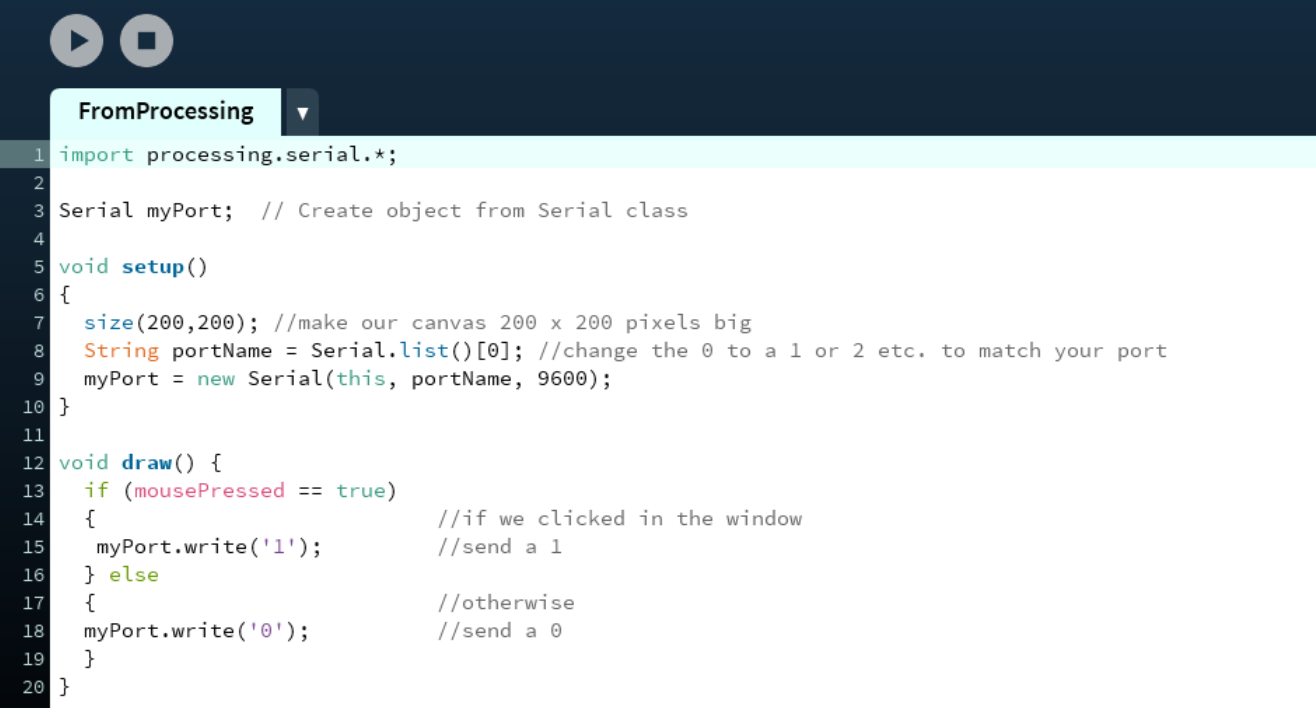 … e Arduino legge
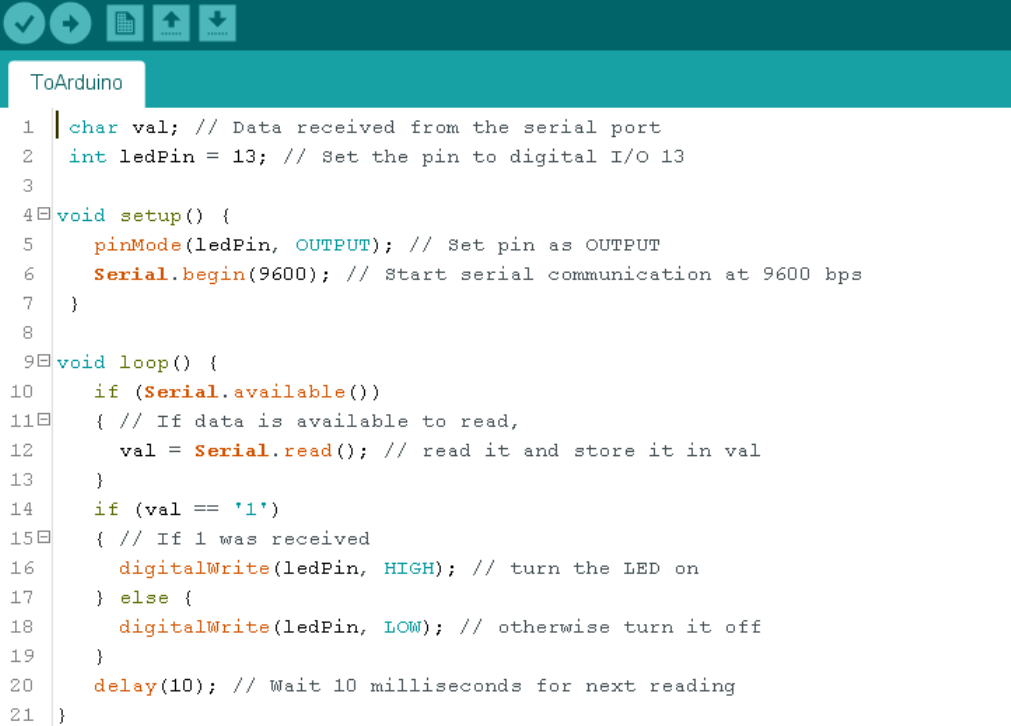 Controllo se c’e’ un messaggio
Decodifico il messaggio
Se il messaggio è 1 accendo il LED
Se il messaggio è 0 spengo il LED
…ora una sequenza di valori
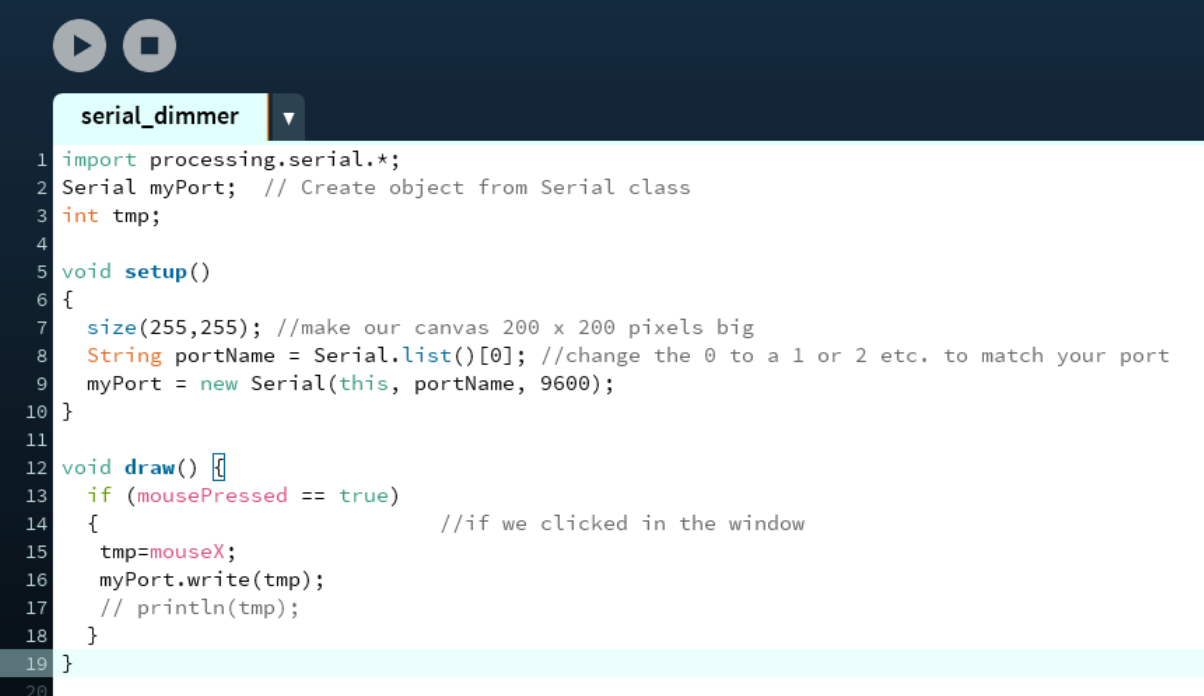 Che Arduino Interpreta
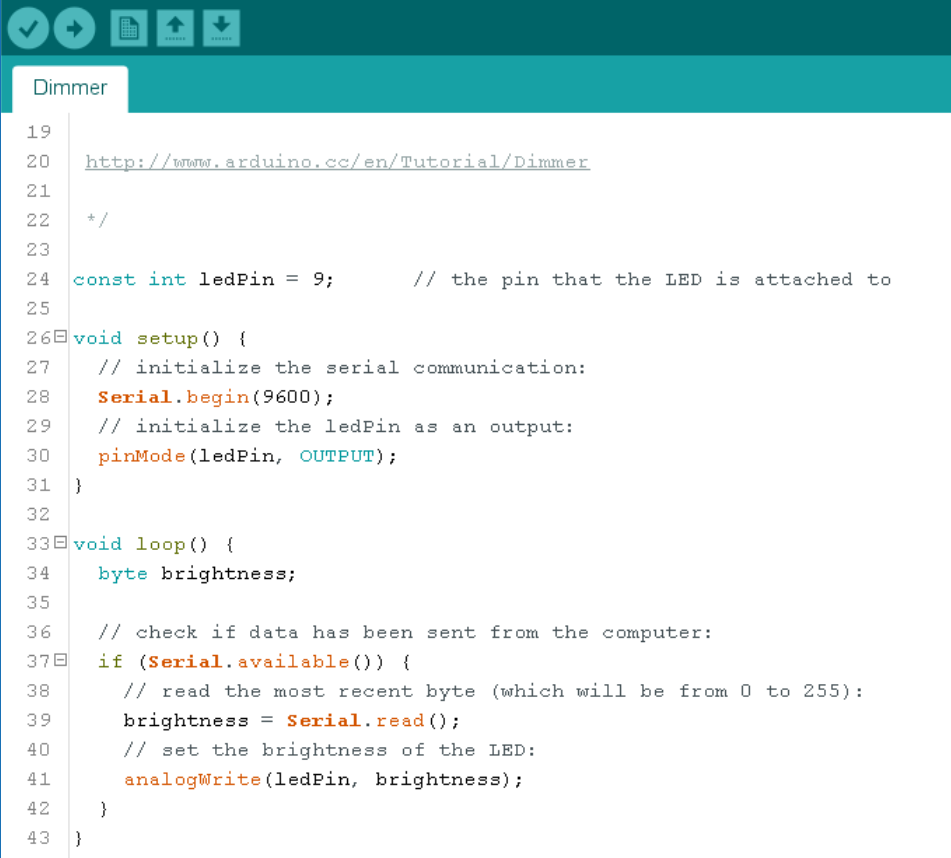 Usiamo un ingresso analogico
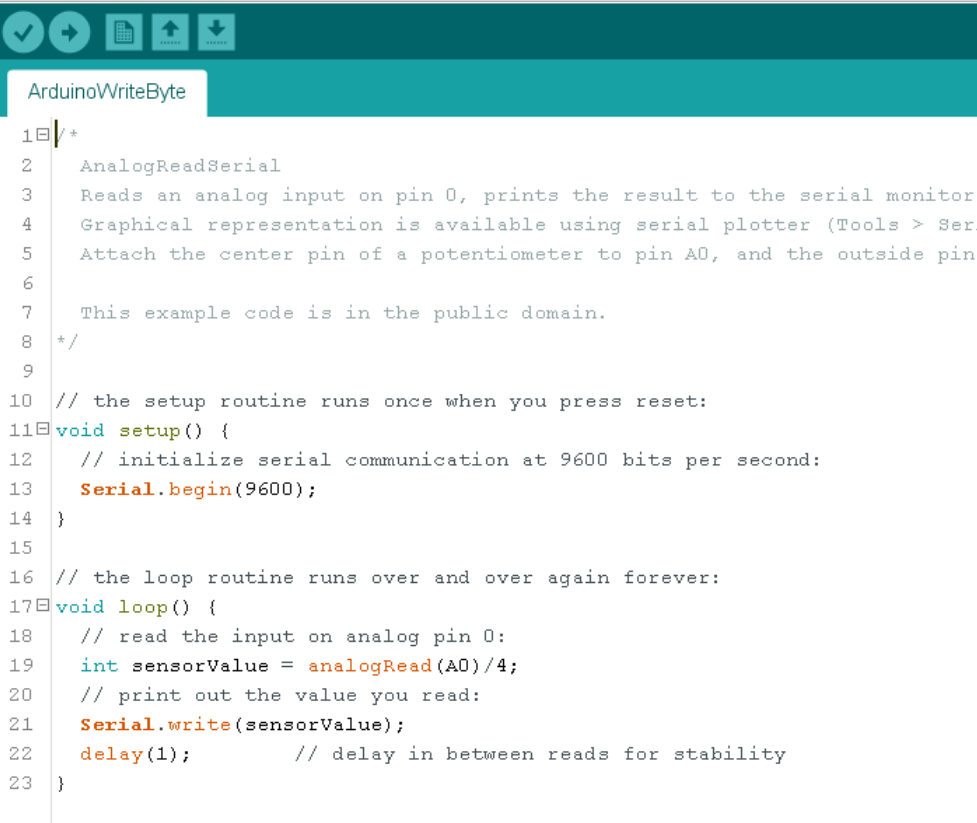 Per muovere un quadrato …
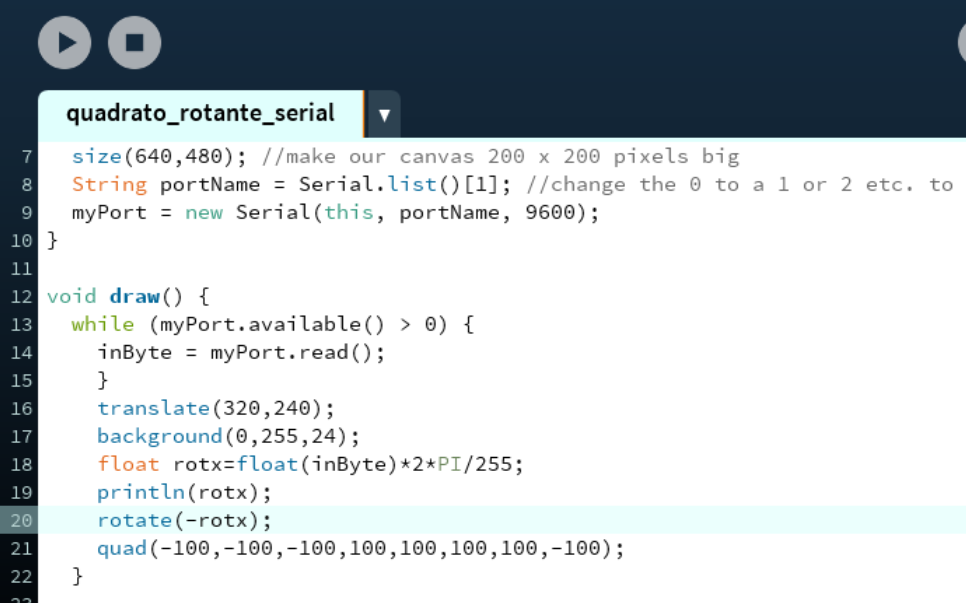 Utilizzo delle librerie
Molti dispositivi sono corredati di opportune librerie per un loro impiego più versatile e comodo.
Es. “Micro servo SG90” (generare un PWM con le specifiche corrette richiederebbe conoscenze e competenze approfondite)
#include <Servo.h>
....
Servo myservo;

void setup() 
{ 
  myservo.attach(PIN); 
} 

void loop() 
{
...
New = map(old, low_old, high_old, low_new, high_new);  
myservo.write(pos);
...
}
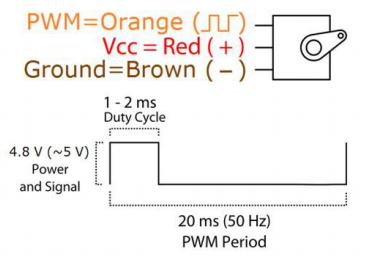 Sensore di umidità e temperatura
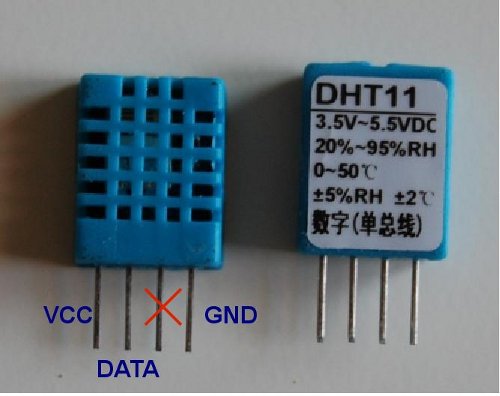 E’ un dispositivo complesso
Si Interfaccia attraverso opportuni sensori
Converte la misura in formato digitale
Gestisce le comunicazioni
Adotta un protocollo di comunicazione bidirezionale con un solo filo (res. di pull-up)
Viene fornita una libreria per Arduino
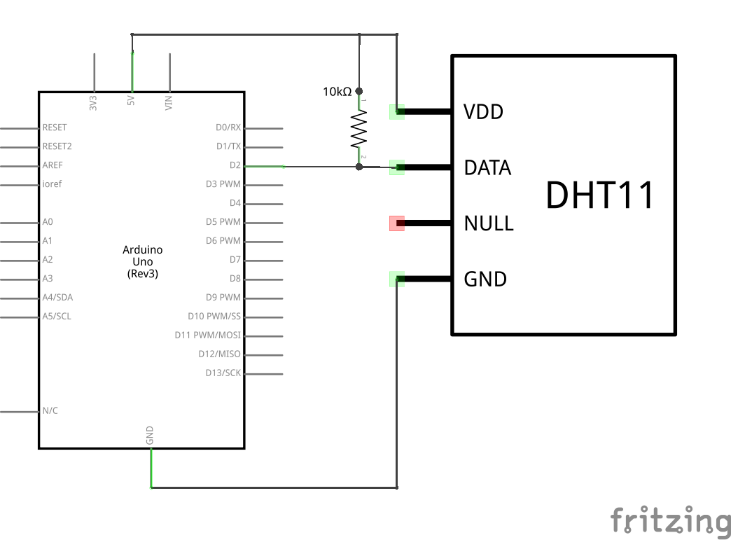 ES: dht11.h 

#define DHTLIB_OK                0
#define DHTLIB_ERROR_CHECKSUM   -1
#define DHTLIB_ERROR_TIMEOUT    -2

class dht11
{
public:
    int read(int pin);
        int humidity;
        int temperature;
};
Misura di temperatura ed umidità
include <dht11.h>
dht11 DHT;
#define DHT11_PIN 9

void setup(){
  Serial.begin(9600);
  Serial.println("Type,\tstatus,\tHumidity (%),\tTemperature (C)");
}

void loop(){
  int chk;
  Serial.print("DHT11, \t");
  chk = DHT.read(DHT11_PIN);    // READ DATA
  switch (chk){
    case DHTLIB_OK:  
                Serial.print("OK,\t"); 
                break;
    case DHTLIB_ERROR_CHECKSUM: 
                Serial.print("Checksum error,\t"); 
                break;
    case DHTLIB_ERROR_TIMEOUT: 
                Serial.print("Time out error,\t"); 
                break;
    default: 
                Serial.print("Unknown error,\t"); 
                break;
  }
 // DISPLAT DATA
  Serial.print(DHT.humidity);
  Serial.print(",\t");
  Serial.println(DHT.temperature);

  delay(1000);
}
Servo comando controllato dalla luce
Si colleghi il sensore di luminosità come prima
Si colleghi opportunamente il servo motore
#include <Servo.h> 

int analogPin = 0;                         
int val = 0;  

Servo myservo;

void setup()
{
  myservo.attach(9);  
}

void loop()
{
  val = analogRead(analogPin);  
  val = map(val, 200 , 800, 0, 180);  
  myservo.write(val);
  delay(15);
}
Sensori evoluti (Giroscopio)
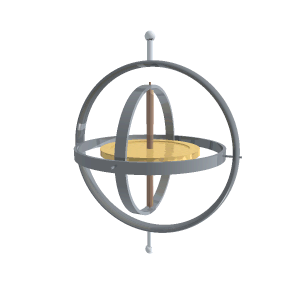 Cos’è un giroscopio ?
Un dispositivo atto a stabilire l’orientazione 
 nello spazio di un oggetto in movimento
Fondamentale per stabilizzare l’assetto di
Aerei, Elicotteri, Droni, Sottomarini, Missili, Siluri, …
In passato erano meccanici e sfruttavano il principiodi “Conservazione del Momento di Quantità di Moto”
Ovvero un disco che ruota nello spazio tende amantenere la stassa orientazione fino a che non intervengano torsioni esterne atte a modificarlo. 
Se montato su un opportuno supporto si possono eliminare tali torsioni.
Se montato su una piattaforma mobile (es.Drone), misurando gli angoli si può risalire all’orienzamento del drone stesso… e quindi agire sui propulsori per stabilizzarlo lungo una orientazione predefinita
[Speaker Notes: Ha da sempre affascinato l’uomo per il suo comportamento curioso (dalle “vecchie trottole” ai più moderni “fidget spinner”)]
Sensori evoluti (Giroscopio)
Il giroscopio sull’ Apollo 13
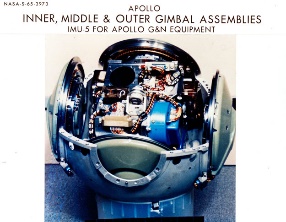 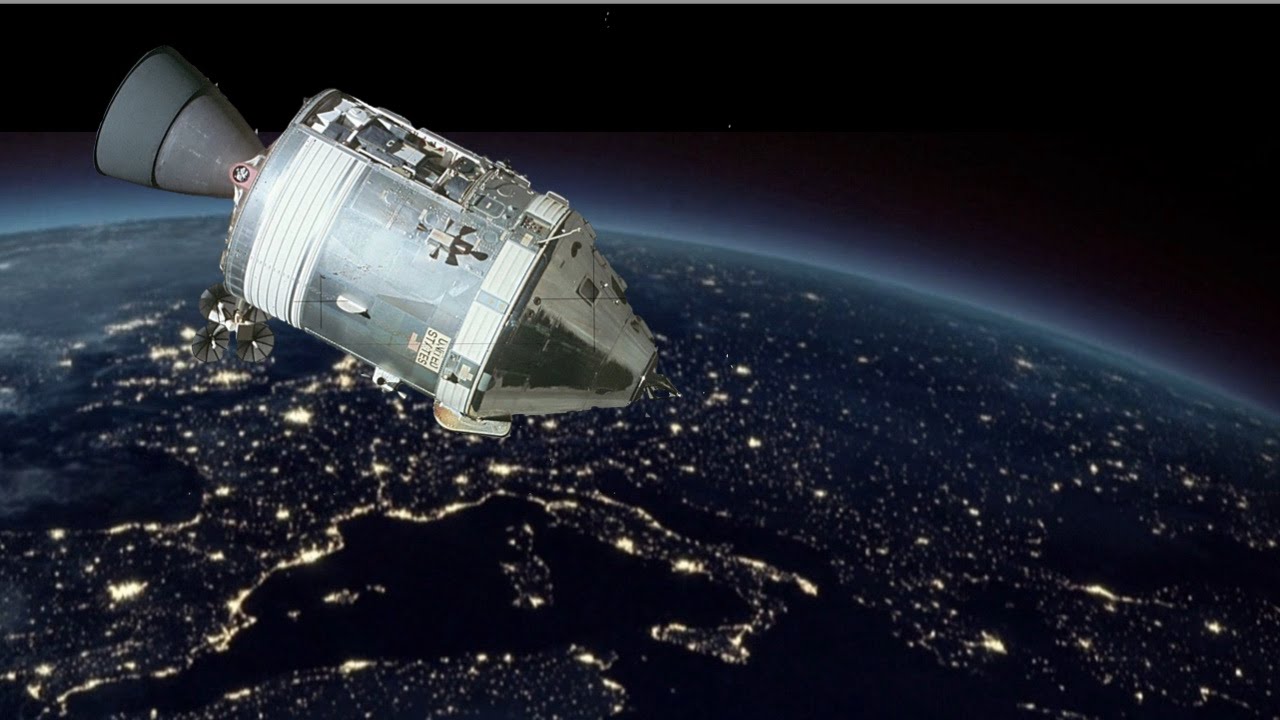 Un giroscopio Oggi
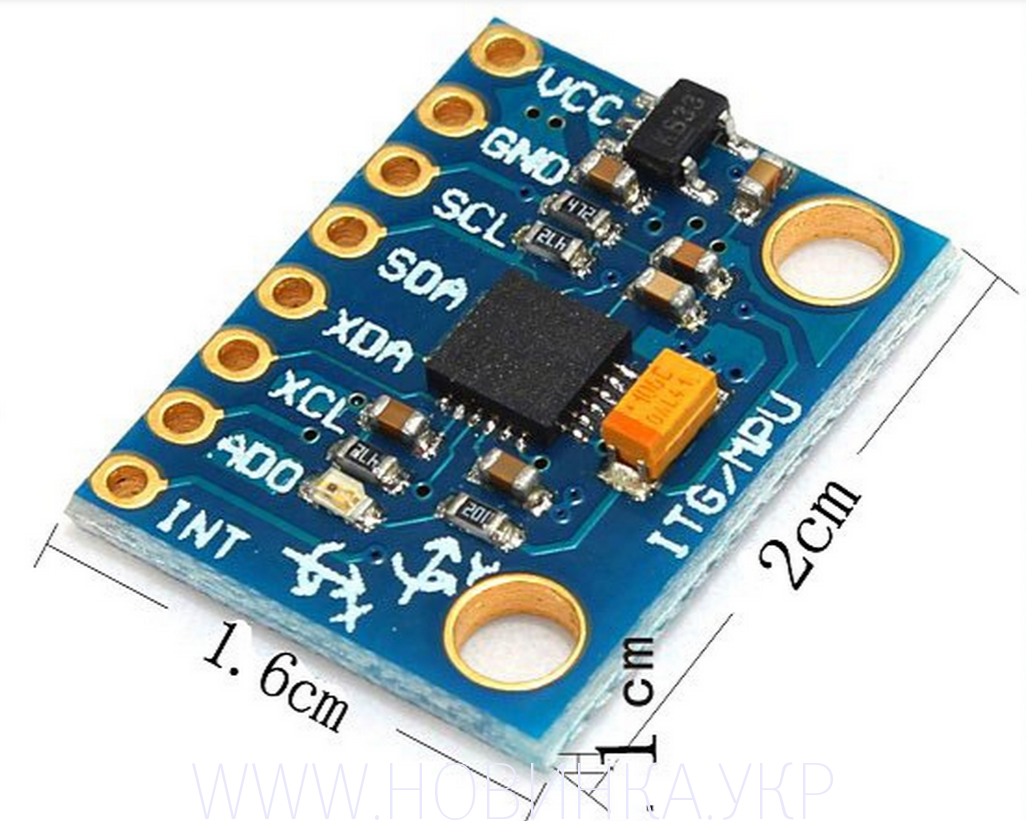 Sfrutta le moderne tecnologie di micro-meccanica e micro-elettronica
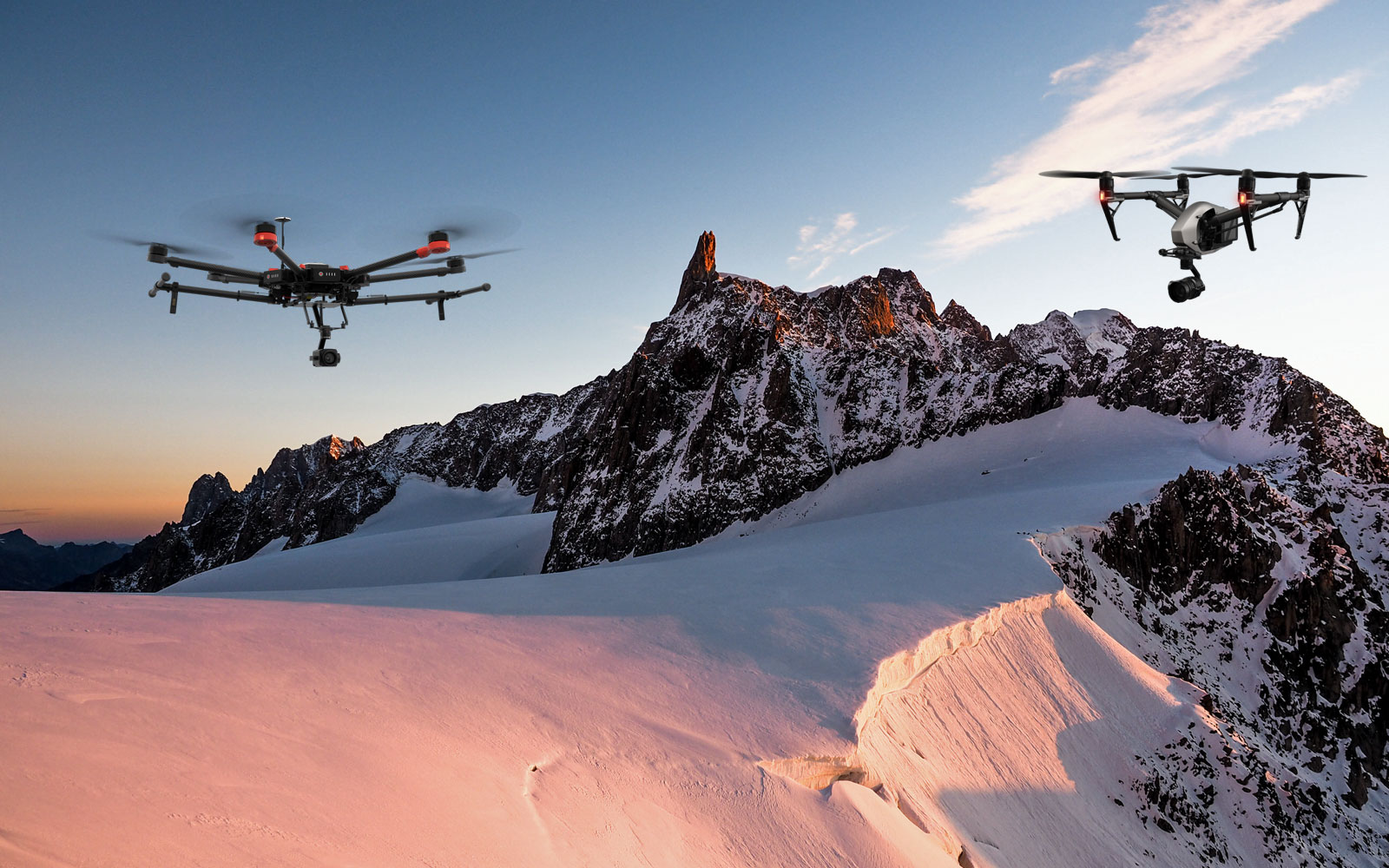 MPU6050
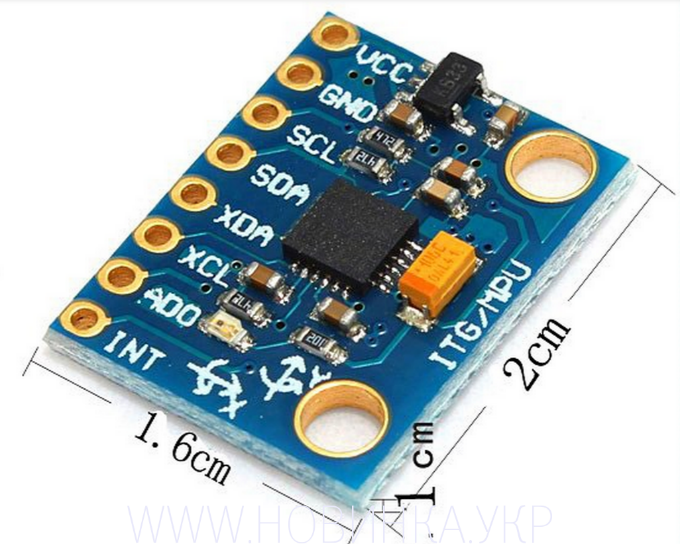 3 giroscopi (secondo i 3 assi)
3 accellerometri (secondo i 3 assi)
1 Sensore di Temperatura
1 Processore (MPU – Motion Processing Unit)
Fornisce ad esempio gli angoli di Eulero
Rollio (Roll)
Beccheggio (Pitch)
Imbardata (Yaw)
Costo 0.92 Euro
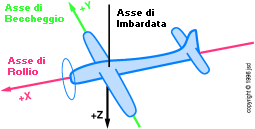 MPU6050
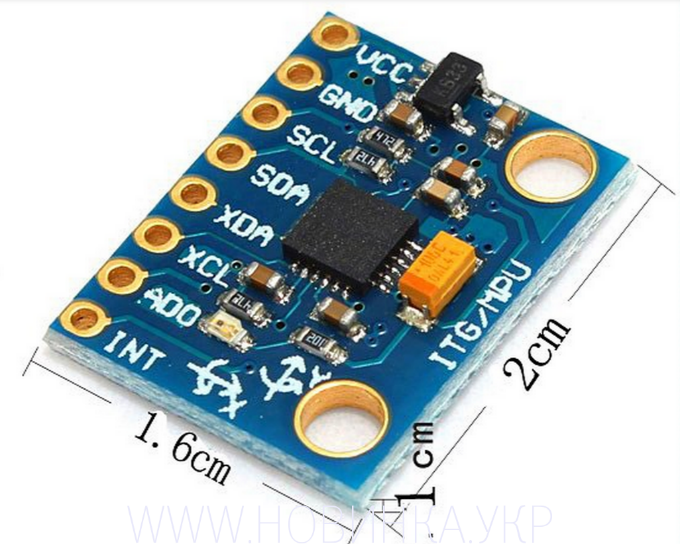 Collegamento fisico:

SDA : su A4 o su SDA
SCL : su A5 o SCL
INT: su D2
GND su GND
VCC su +5V
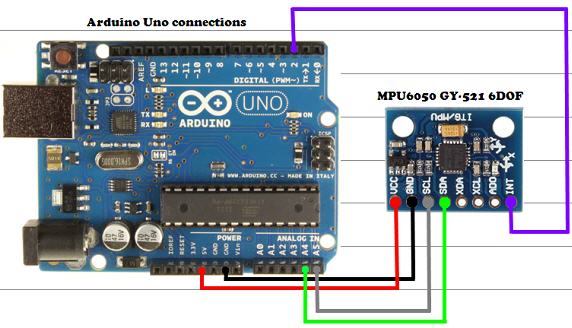 MPU6050
Tutti I dati vengono forniti col protocollo I2C
Usa i collegamenti SDA e SCL
Il Sistema fornisce un Interrupt quando i dati sono disponibili
Il codice per Arduino disponibile sul sito Moodle consente, facendo uso di 2 opportune Librerie
Di scrivere in chiaro I valori di  YRP dierttamente su Console
Di comporre I valori come BYTE in un pacchetto da inviare su Seriale (da inviare a Processing)
Di comporre I valori dei “quaternioni” in un pacchetto da Inviare a Processing 

Codice Arduino: I_MPU6050ToProcessing.ino

NOTA BENE: Commentare o togliere il commento dalla riga opportuna

#define OUTPUT_READABLE_YAWPITCHROLL
// #define OUTPUT_TEAPOT
// #define OUTPUT_BYTE_YAWPITCHROLL
 
Librerie x Arduino: MPU6050 e I2Cdev
MPU6050
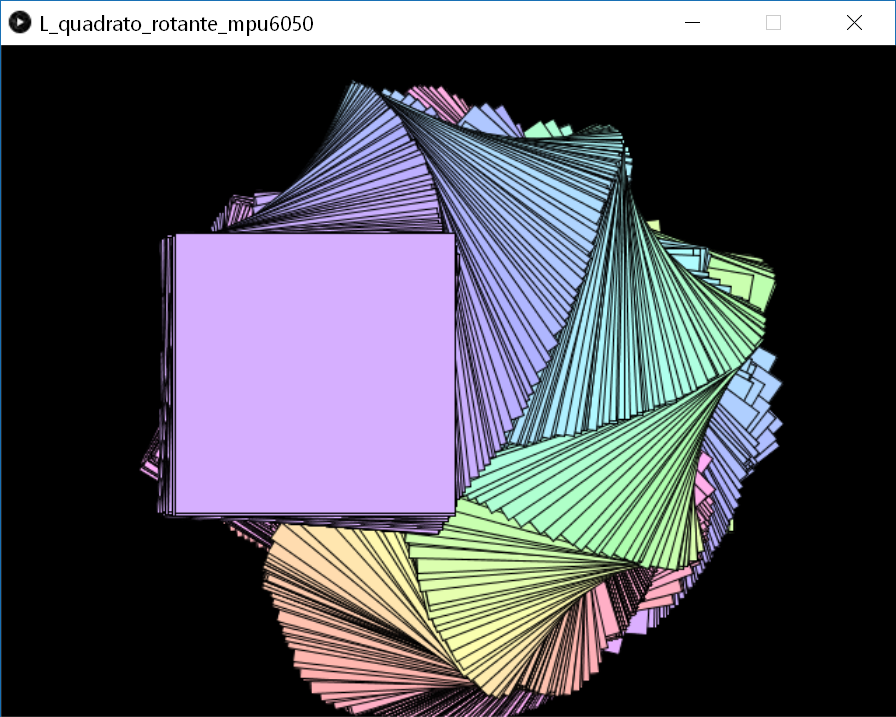 Codice per Processing
Visualizzare un quadrato che cambia orientamento e tinta  secondo Yaw e Posizione secondo Roll e Pitch: L-quadrato_rotante_mpu6050.pde

Visualizzare un CUBO in 3D 
Orientato con YRP: L-cubo_rotante_mpu6050.pde
Orientato con I quaternioni: M-MPU6050_quaternion.pde
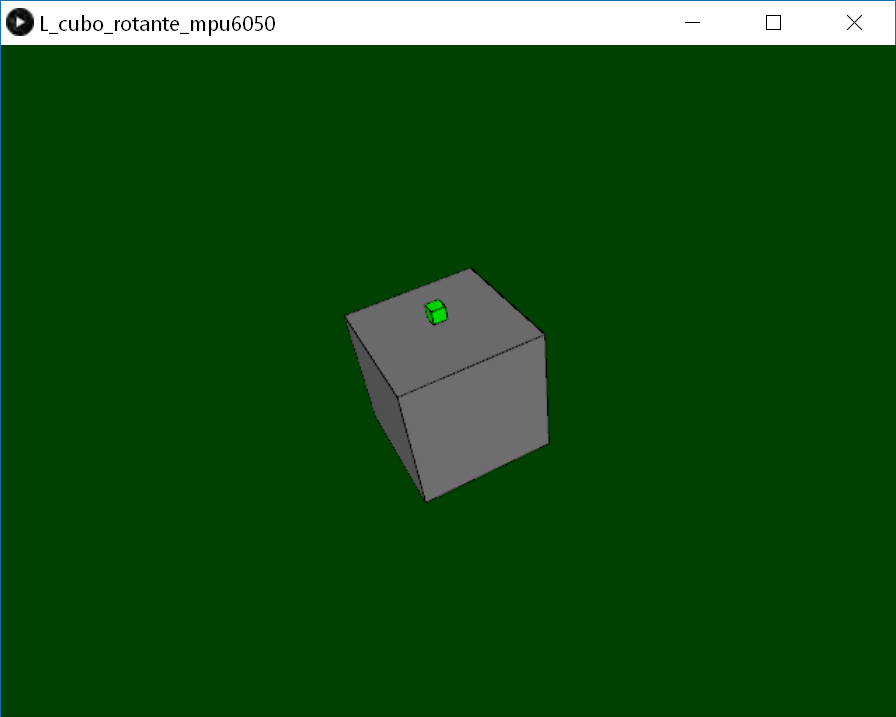 Blocco Cardanico (Gimball Lock)
Imbardata
Beccheggio
Rollio
Nei giroscopi meccanici bastava misurare I 3 angoli per avere direttamente I valori di rollio, beccheggio ed imbardata
Blocco Cardanico (Gimball Lock)
Imbardata
Beccheggio
Rollio
Ma cosa accade se due assi si allineano ?
Blocco Cardanico (Gimball Lock)
Ma cosa accade se due assi si allineano ?
 - si perde un grado di libertà (non si può più distinguere tra rollio e imbardata)
Controllare un motore
Noi prenderemo in considerazione due tipi di motori
In corrente continua
Motori passo-passo (stepper)

Entrambi in genere richiedono più corrente di quanta possa essere erogata dalla scheda Arduino, pertanto per pilotarli si utilizzerà un driver.
Motori in Continua (DC)
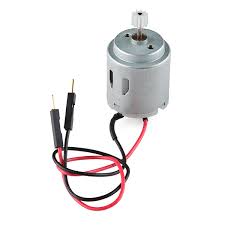 Sono molto semplici
Presentano solo due fili A,B
A = B = LOW : il motore è fermo
A = B = HIGH : Il motore è fermo
A = HIGH, B=LOW : il motore gira in un senso
A = LOW, B = HIGH: il motore gira in senso inverso
LOW in genere è 0V
HIGH è la tensione del motore (5V  oppure 12V oppure 24V)
Per controllare la velocità si può usare il PWM modificando il duty cycle
Driver per motori DC
Utilizzo di un ponte ad H
La corrente al motore arriva da una Alimentazione opportuna
Gli “interruttori” possono essere controllati tramite Arduino
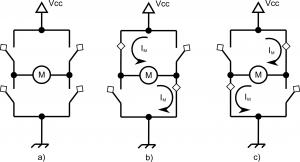 Driver L293
Può pilotare due motori in modo bidirezionale
4 Ingressi (IN1 ... IN4)
2 Ingressi di Enable (utili per controllare la velocità)
4 Uscite (Out1 ...Out4)
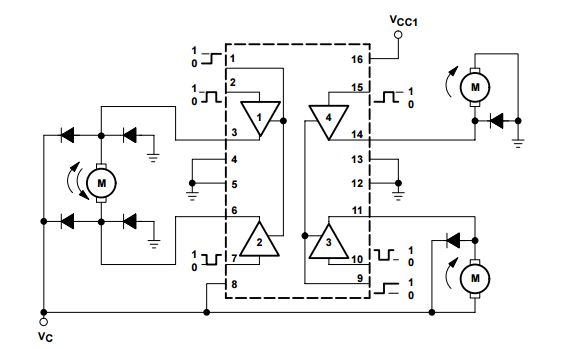 Motori Passo-Passo
Sono molto precisi (in posizione) ma hanno poca coppia
Sono più lenti dei motori DC
Possono avere 4,5, 6 o 8 Fili
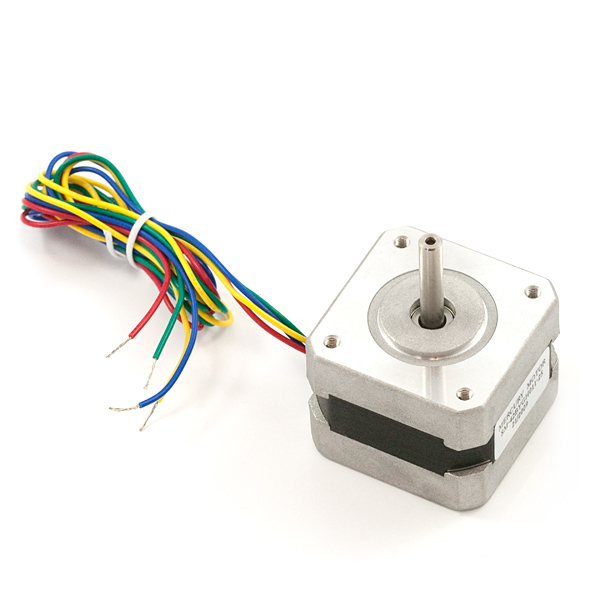 Funzionamento motori PP
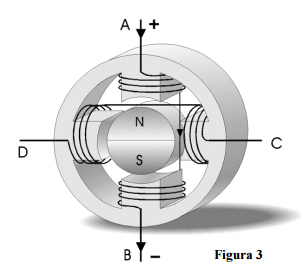 Presenta un magnete permanente sul rotore
E due avvolgimenti sullo statore
In base a come questi sono alimentati si può modificare la posizione del rotore
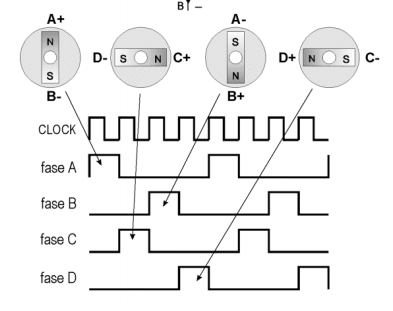 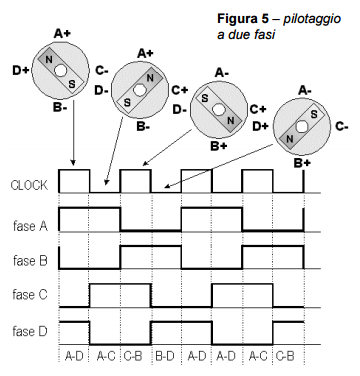 Pilotaggio a 1 fase
Pilotaggio a 2 fasi
Funzionamento motori PP
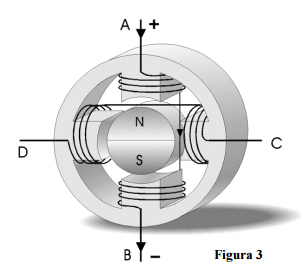 Sfruttando entrambe le soluzioni si può eseguire un avanzamento di ½ passo
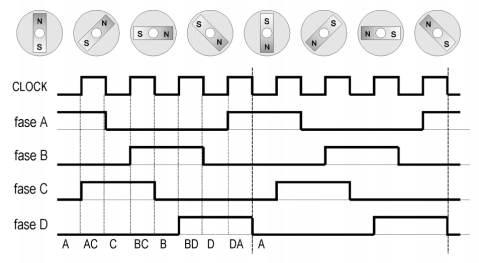 Accedere agli avvolgimenti
In verità gli avvolgimenti sono più di 4 in modo da far compiere al motore passi minori di 90 gradi, ma sempre riuniti tra di loro
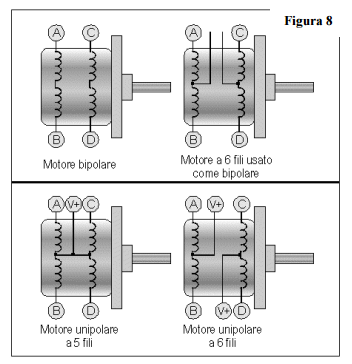 Driver per motori PP
Si può sempre far uso del circuito L293 per controllare un singolo motore PP nei suoi due avvolgimenti.
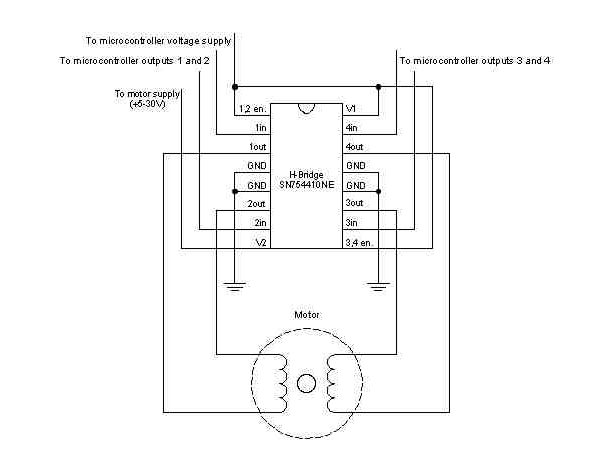 Libreria per Arduino “Stepper”
La libreria fornita con Arduino è semplice ma limitata
Pilota i motori (unipolari e bipolari) a due fasi
Comandi:
Stepper(steps, pin1, pin2, pin3, pin4) – definisce l’istanza
setSpeed(rpms) – configure la velocità
step(steps) – definisce il numero di passi
Pilota un solo motore alla volta (BLOCKING COMMAND)
Libreria per Arduino “Stepper”
Esempio
#include <Stepper.h>

const int stepsPerRevolution = 2048;  

Stepper myStepper1(stepsPerRevolution, 8, 10, 9, 11);
Stepper myStepper2(stepsPerRevolution, 4, 6, 5, 7);

void setup() {
  myStepper1.setSpeed(10);
  myStepper2.setSpeed(10);
}

void loop() {
  myStepper1.step(stepsPerRevolution);
  myStepper2.step(-stepsPerRevolution);
  delay(500);
  myStepper1.step(-stepsPerRevolution);
  myStepper2.step(+stepsPerRevolution);
  delay(500);
}
Libreria “AccelStepper”
Sviluppata dalla AirSpayce propone molte funzioni in più
La gestione dei motori avviene in modo diverso (si propone un target e si fa partire il motore, eventualmente controllandone il processo) – Può muovere più motori contemporaneamente
Alcune funzioni:
setMaxSpeed (float speed)
setAcceleration (float acceleration)
setSpeed (float speed)
moveTo (long absolute)
distanceToGo ()
currentPosition ()
stop ()
run ()
Ulteriori informazioni:
 http://www.airspayce.com/mikem/arduino/AccelStepper/index.html
Libreria “AccelStepper” - Esempio
#include <AccelStepper.h>

#define FULLSTEP 4
#define HALFSTEP 8
                       
AccelStepper stepper1(HALFSTEP, 8, 10, 9, 11);
AccelStepper stepper2(HALFSTEP, 4, 6, 5, 7);

void setup()   /****** SETUP: RUNS ONCE ******/
{
  stepper1.setMaxSpeed(1000.0);
  stepper1.setAcceleration(50.0);
  stepper1.setSpeed(200);
  stepper1.moveTo(8000);  
  
  stepper2.setMaxSpeed(1000.0);
  stepper2.setAcceleration(50.0);
  stepper2.setSpeed(200);
  stepper2.moveTo(-8000);  
}//--(end setup )---

void loop()   /****** LOOP: RUNS CONSTANTLY ******/
{
  //Change direction at the limits
   if (stepper1.distanceToGo() == 0) 
   stepper1.moveTo(-stepper1.currentPosition());
   if (stepper2.distanceToGo() == 0) 
   stepper2.moveTo(-stepper2.currentPosition());
  
  stepper1.run();
  stepper2.run();
}//--(end main loop )---
Esempio
ESP8266
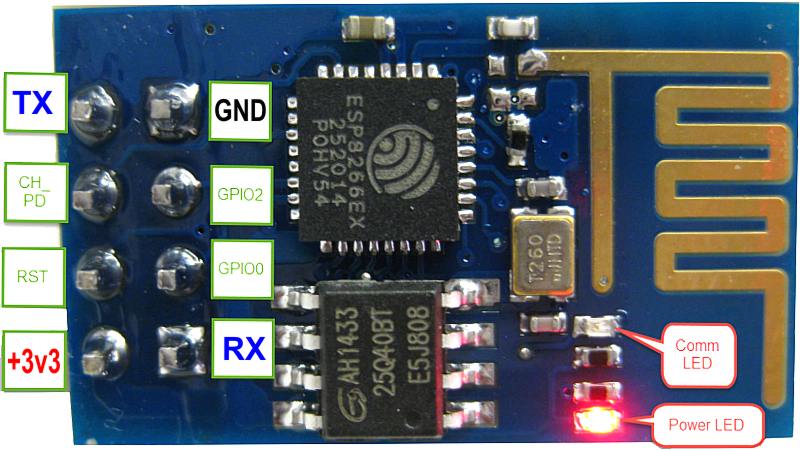 E’ un moduletto integrato per la connessione WiFi
Dialoga con Arduino in Seriale (TX e RX)
I comandi seriali servono 
Per configurarlo (segnali AT)
Per gestire le comunicazioni
Si può configurare come 
Station (crea la sua rete WiFi)
Come AP (access Point) – per collegarsi a reti WiFi già esistenti (Ad Es per mandare mail)
Il suo IP di default è 192.168.4.1
Alimentato a 3.3 V
Il Piedino di ch_pd va posto al livello alto
WiFi Connection (ESP8266)
Attenzione:
Il modulo va alimentato a 3.3 V
Il segnale TX di Arduino va abbassato da 5V a 3.3V con un partitore resitivodi 500 ohm e 1 Kohm 
La gestione del modulettopassa attraverso l’uso di opportune librerie
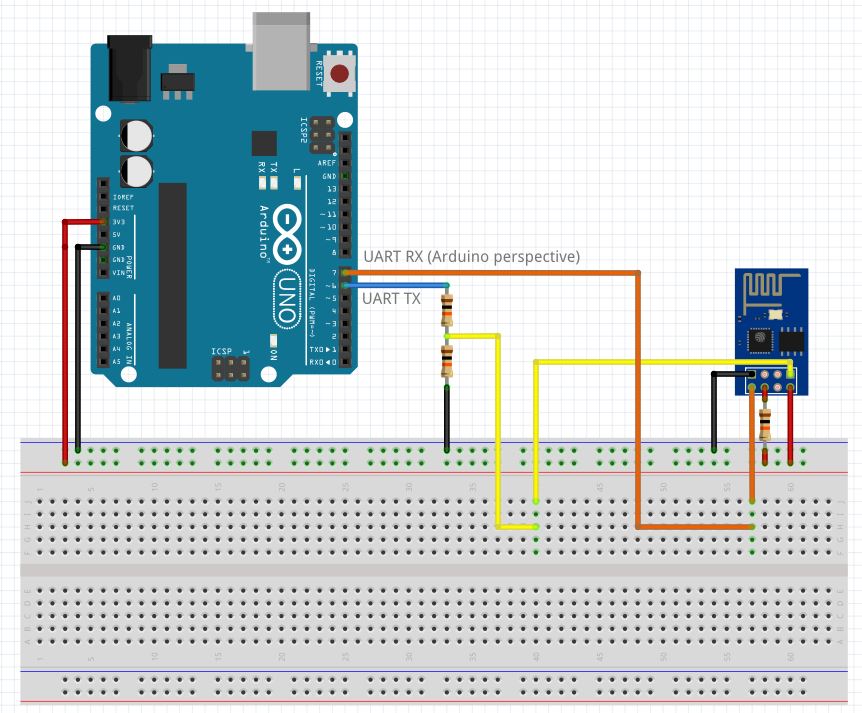